4.5) Translating graphs
Your turn
Worked example
Your turn
Worked example
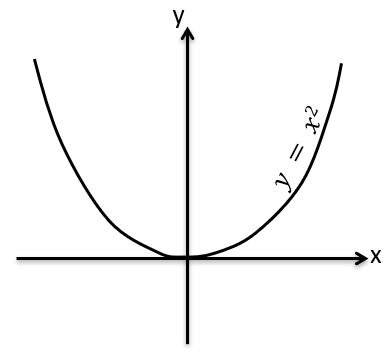 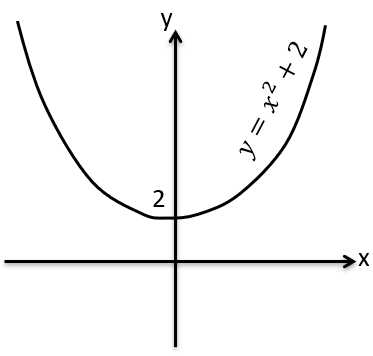 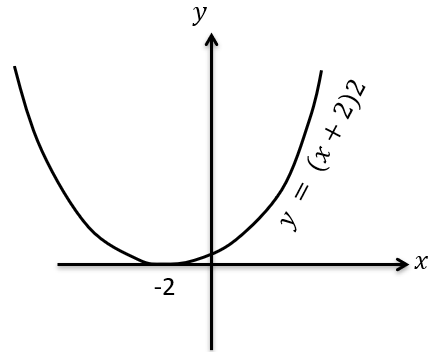 Your turn
Worked example
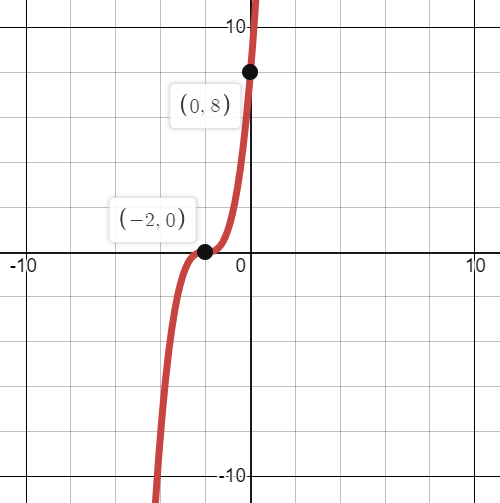 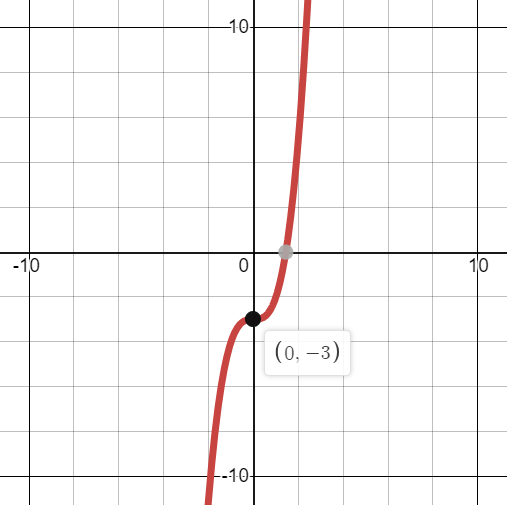 Your turn
Worked example
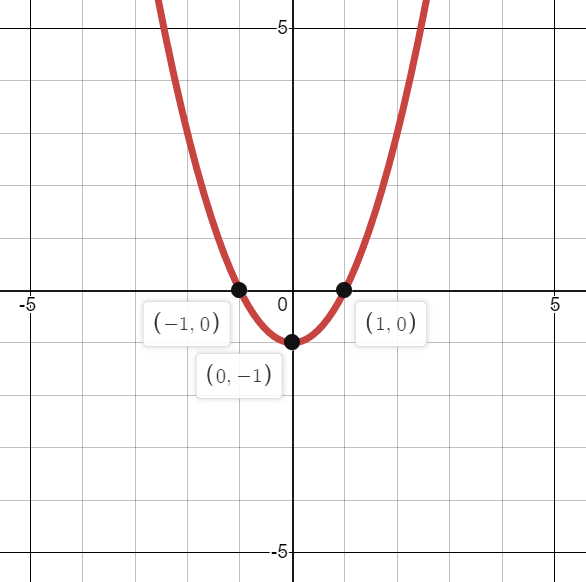 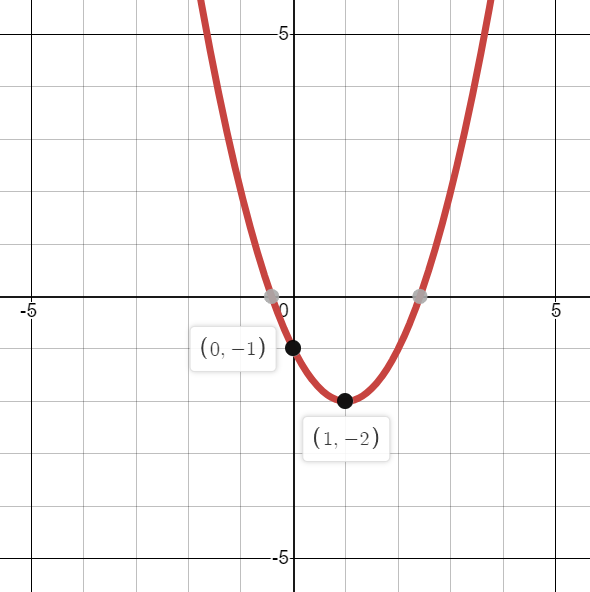 Your turn
Worked example
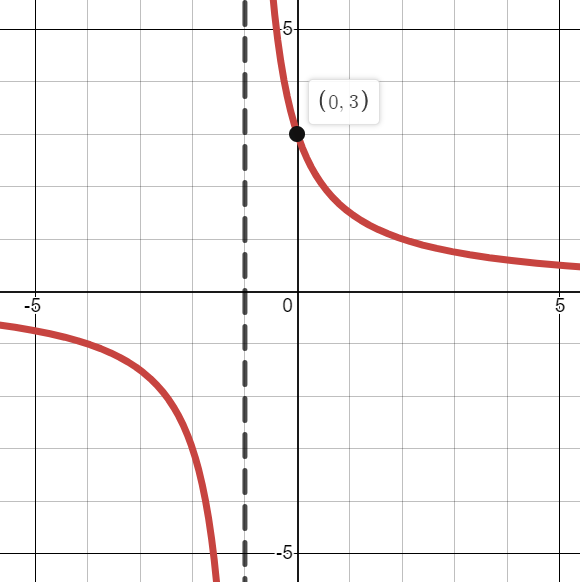 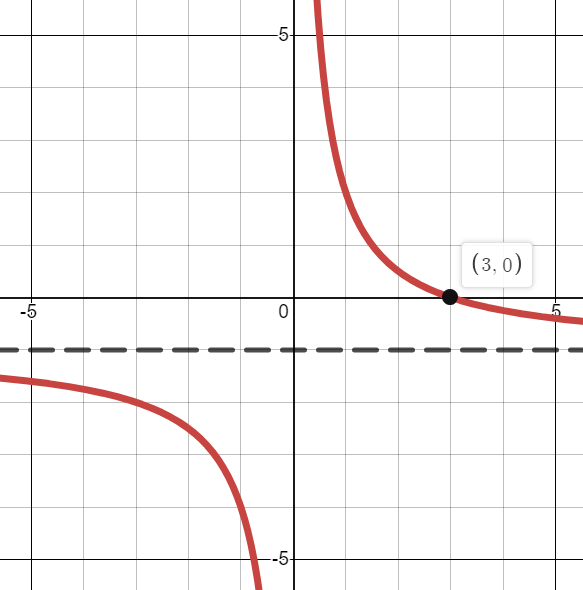 Your turn
Worked example
Your turn
Worked example
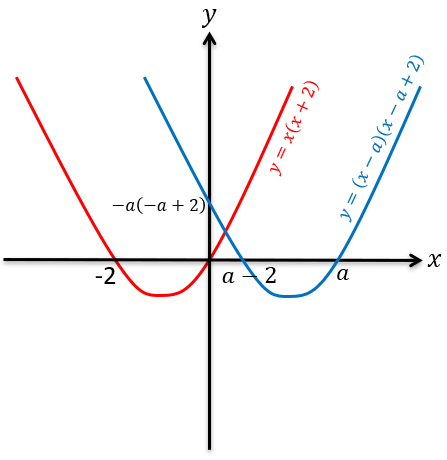